Returnable / Refillable Asset Tracking - Bar Code-Enabled
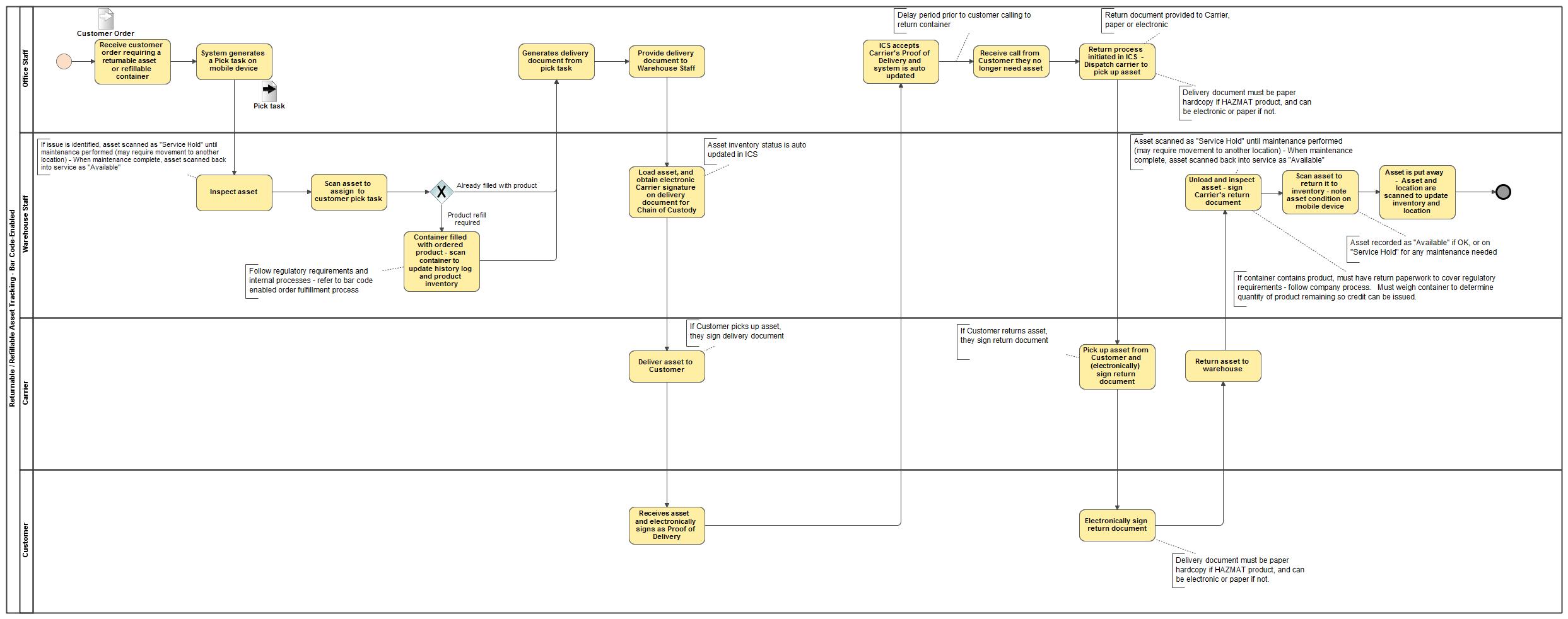